EGR 272 – Solving Differential Equations using MATLAB
1
Solving Differential Equations using MATLAB:  

Notes on using dsolve('eqn1','eqn2', ...) 
Symbolic equations:  
‘eqn1’, ‘eqn2’ represent symbolic differential equations and initial conditions
Example:  dsolve(‘Dy + 4y = 2’, ‘y(0) = 10’)
Independent variable:
The default independent variable is t, but can be changed by listing it.
Example: dsolve(‘Dy + 4y = 2’, ‘y(0) = 10’)       % Dy means dy/dt
Example: dsolve(‘Dy + 4y = 2’, ‘y(0) = 10’, x)   % Dy means dy/dx
Derivatives:
Dy – 1st derivative   (note:  avoid using D as a symbolic variable)
D2y – 2nd derivative,  D3y = 3rd derivative, etc.
Initial conditions:
Examples:  ‘y(0) = 2’, ‘Dy(0) = 4’, ‘D2y(0) = 6’, etc
If fewer than N initial conditions are provided for an Nth order DE, the solution will contain constants C1, C2, …
EGR 272 – Solving Differential Equations using MATLAB
2
Example:     Solve for y(t) in the following first-order DE if y(0) = 8
MATLAB Solution:
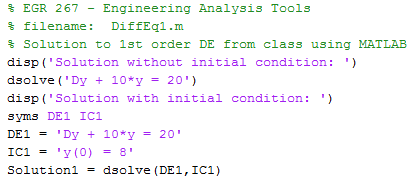 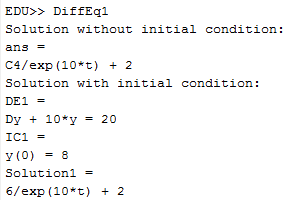 EGR 272 – Solving Differential Equations using MATLAB
3
Example:     Solve for y(t) in the following second-order DE if y(0) = 2 and y’(0) = -4
MATLAB Solution:
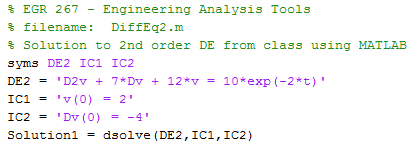 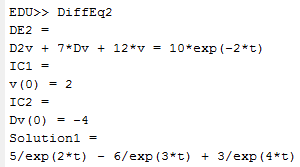 Note:  This example uses a forcing function of  10e-2t (right-side of the equation).  In EGR 270 we will only deal with DC sources, so the forcing functions will always be constants.
EGR 272 – Solving Differential Equations using MATLAB
4
Graphing the Solution to a Differential Equation:  
Since the solution to a differential equation is a symbolic equation, it can easily be graphed using ezplot.
Example:  Graph the solution to the previous example:
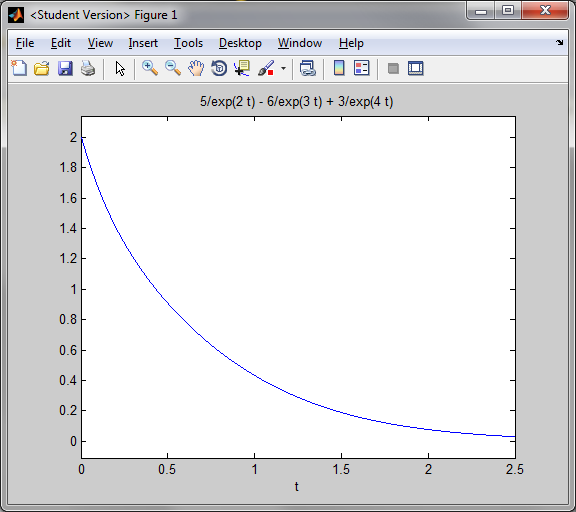 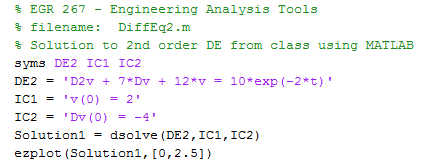 Discussion:  Does this graph satisfy the initial and final values for v(t)?
EGR 272 – Solving Differential Equations using MATLAB
5
Class Example:  A)  Solve for v(t) in the following 1st - order DE if v(0) = 12
B)  Repeat this example using MATLAB
Graph the solution using ezplot( ) from 0 to 5
EGR 272 – Solving Differential Equations using MATLAB
6
Class Example:  A) Solve for i(t) in the following 2nd -order DE if i(0) = 6,  i’(0) = 38
B)  Repeat this example using MATLAB
Graph the solution using ezplot( ) from 0 to 5
EGR 272 – Solving Differential Equations using MATLAB
7
Significance of overdamped, critically damped, and underdamped solutions  
A circuit with an overdamped response is called an overdamped circuit (similar for the other types of damping).  What does this mean about the circuit?

First, some definitions:
Damping – the act of removing oscillations

Example:  	A shock absorber might be adjusted so that it doesn’t oscillate, but smoothly returns a wheel to its initial position after an impact.
Example:  A switch is thrown in a circuit and an output voltage adjusts to a new level.  
In an overdamped circuit, it would reach the new level smoothly and without oscillation (ringing).
In an underdamped circuit, it would oscillate as it approached  the new level.
See the illustration on the following slide.
EGR 272 – Solving Differential Equations using MATLAB
8
Example:  Different types of damping in an RLC circuit  
For the circuit below we can easily see that v(0) = 0V and v() = 10V.
So when the switch closes at t = 0, how does v(t) get to 10V?
This is a 2nd-order circuit, so it must have a 2nd-order response.  So it must be overdamped, underdamped, or critically damped.  Sketch v(t) below.
v(t)
t
EGR 272 – Solving Differential Equations using MATLAB
9
Example:   
The DE for v(t) in the circuit below if L = 100 H and C = 10 uF is:
A)  What value of R results in a critically-damped circuit?
Use MATLAB so solve the DE and graph the response for:
R = 200  (critically damped)
R = 350  (overdamped)
R = 50     (underdamped)
EGR 272 – Solving Differential Equations using MATLAB
10
Example:  (continued)  Solve and graph the DE for R = 350, 200, and 50 using MATLAB.
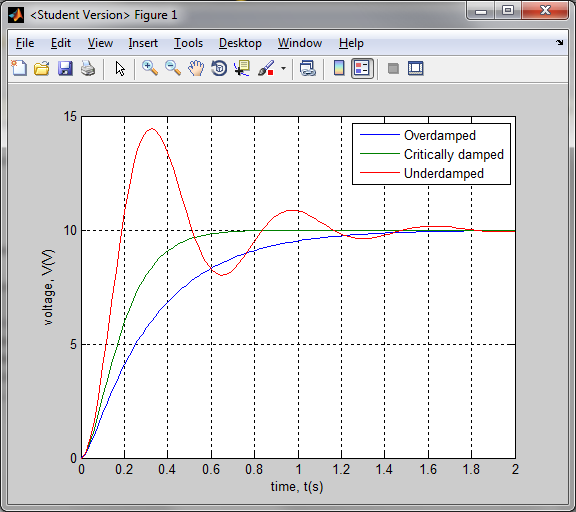 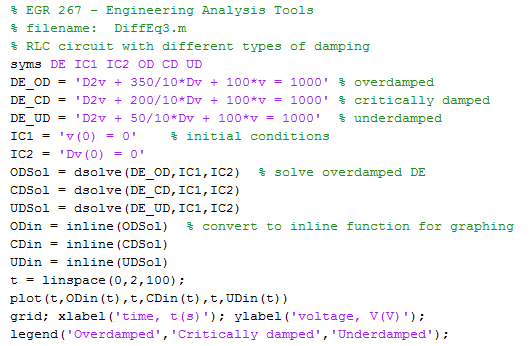 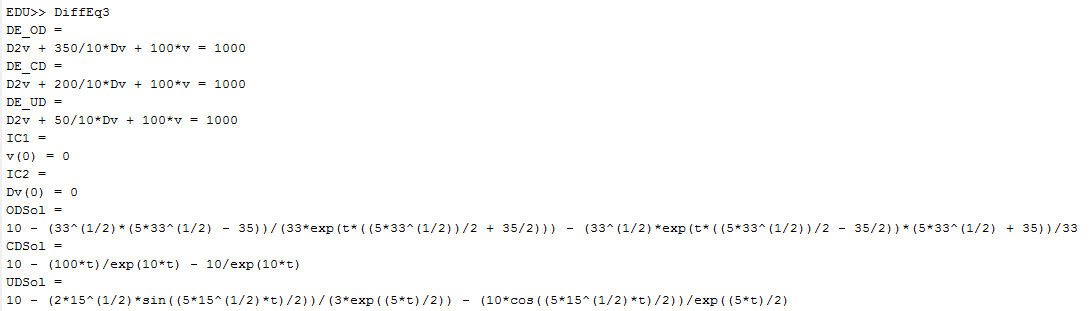